ASIAN AMERICANS IN MEDIA
Week 7: Notions of Community, II— Chan Is Missing
Key Terms:

Asian American feature films
Asian American identity
Hyphenated identity / the interval
Assimilation / hybridity
Asian American subjectivity / Asian American identity
Postmodernism and film
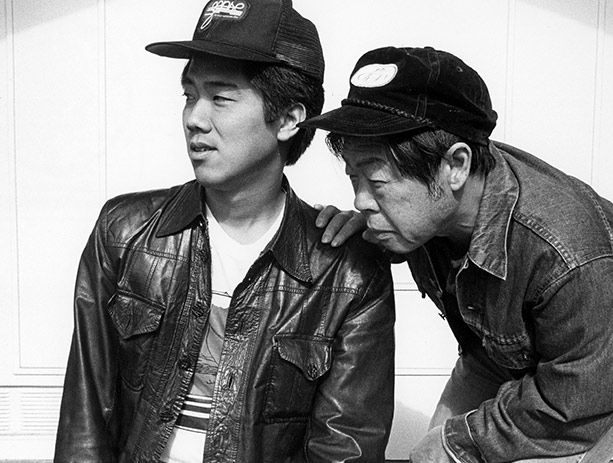 Chan Is Missing
(1982) 

Dir. Wayne Wang
Starring Wood Moy, Marc Hayashi, Laureen Chew, Peter Wang
Wayne Wang
王穎 

Born in Hong Kong, 1949, and named after his father’s favorite movie star -guess who?
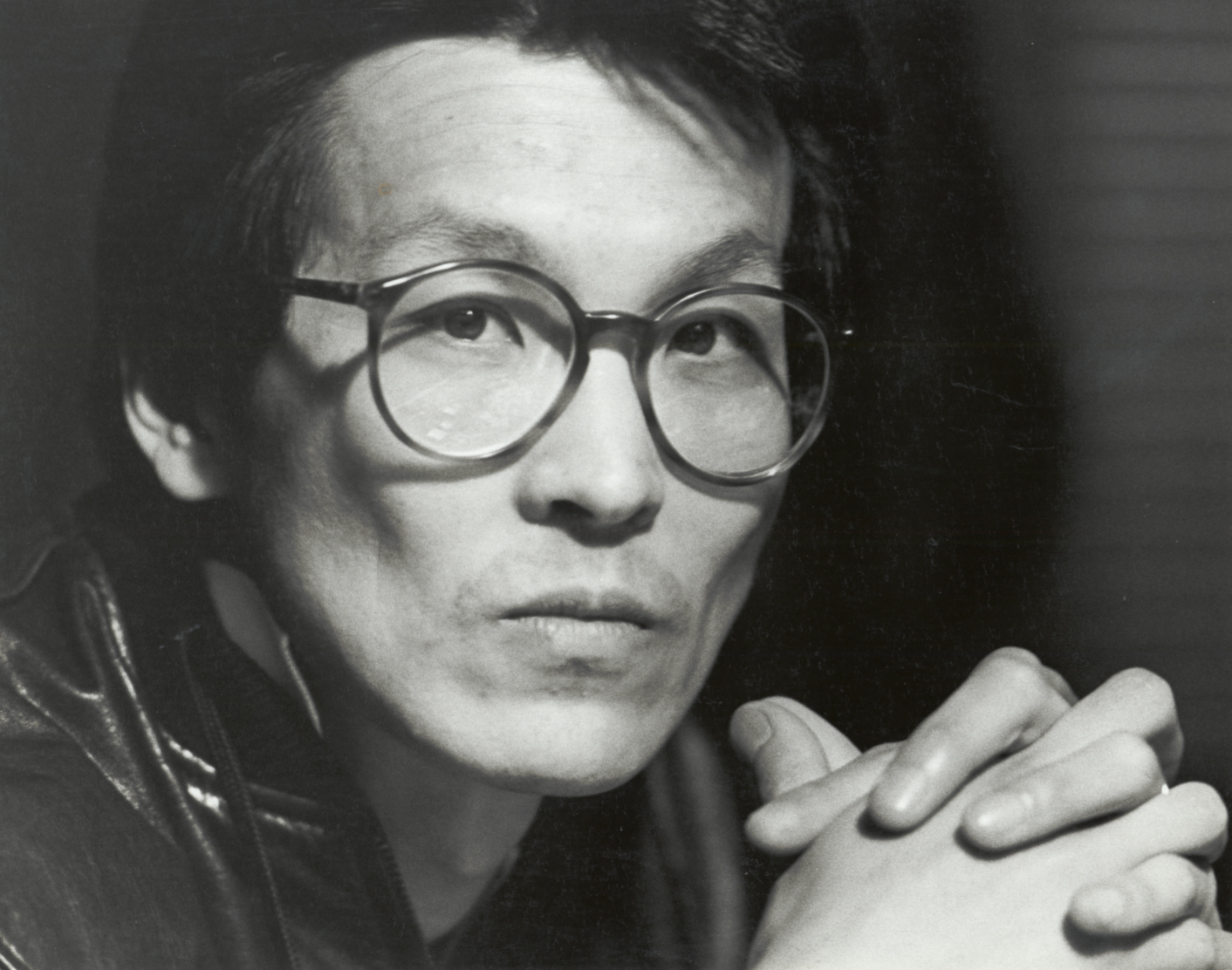 Educated in H.K. and the U.S.; studied film and television at California College of Arts and Crafts
After graduating from CCA, Wang worked in activist and theater groups in San Francisco’s Chinatown.

Chan Is Missing is Wang’s second film; his first was A Man, a Woman and a Killer (1975), which he made while still in art school.

He subsequently made Dim Sum: A Little Bit of Heart (1985), Eat A Bowl of Tea (1989), Joy Luck Club (1993).
Not all of Wang’s films are “Asian American” in theme, e.g. Maid in Manhattan (2002)
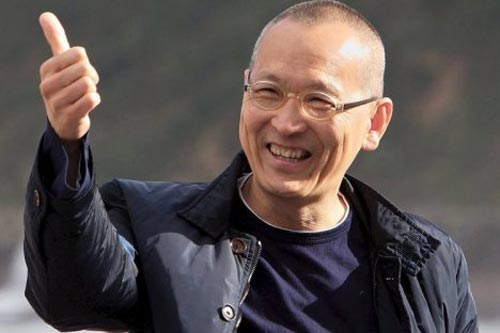 Wang is one of the few Asian American filmmakers from his generation who successfully made a transition from the artist / activist / scholar mode to a more commercial career
He is still making films in the “indiewood” mode, recent titles include Smoke and Blue in The Face (both 1995), Center of The World (2001), A Thousand Years of Good Prayers and The Princess of Nebraska (both 2007), Snow Flower and the Secret Fan (2011)

Interviews in Moving The Image and Out of The Shadows
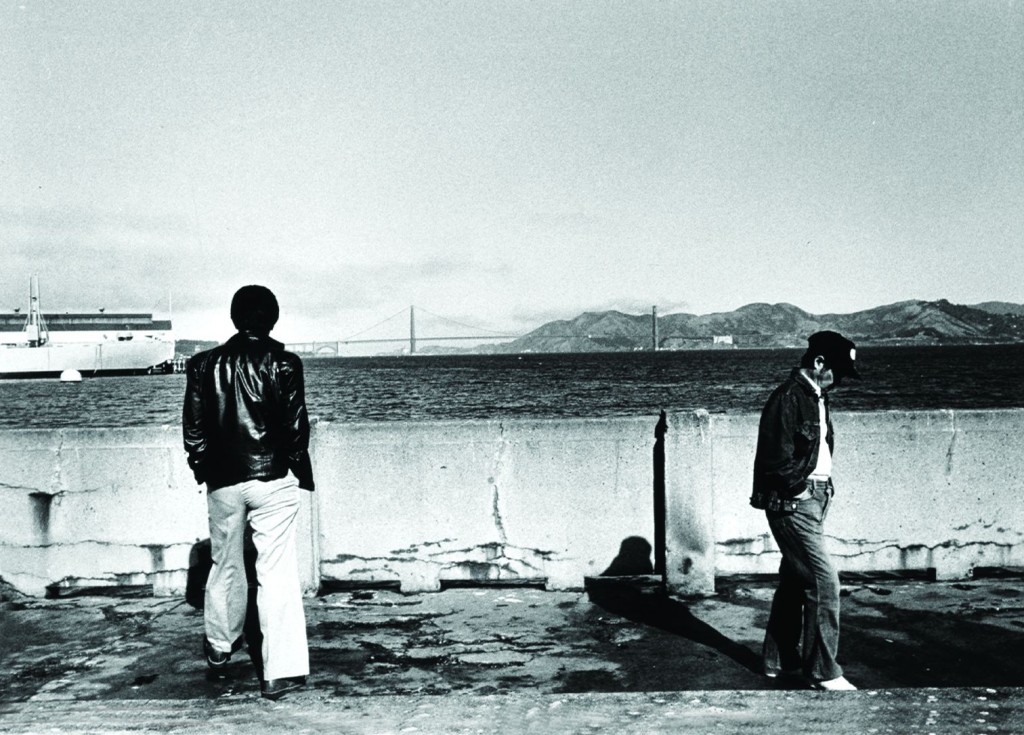 Chan Is Missing is one of the “first” Asian American independent feature films produced outside the studio system.

It was shot in B&W 16mm film, produced for less than $25,000.

The film was shot on location in San Francisco’s Chinatown, featuring its inhabitants, who often play themselves in largely improvised scenes
Filmed in English, Chinese (Cantonese and Mandarin), Spanish; early version were not subtitled. Also featured a soundtrack with music from different communities.

Based on a true story: the film was dedicated to Wong Cheen, the husband of one of Wang’s friends from Taiwan who went missing for several weeks.
Discussion Questions:
Discussion Questions:

Which communities are represented in the film?  Describe them.
Discussion Questions:

Which communities are represented in the film?  Describe them.

Who is the audience for this film?
Discussion Questions:

Which communities are represented in the film?  Describe them.

Who is the audience for this film?

Who is Chan?
Discussion Questions:
Discussion Questions:

Is CIM similar to other feature narratives (BROKEN BLOSSOMS, DAUGHTER OF THE DRAGON, THE GOOD EARTH, FLOWER DRUM SONG) you’ve seen in this class so far?
Discussion Questions:

Is CIM similar to other feature narratives (BROKEN BLOSSOMS, DAUGHTER OF THE DRAGON, THE GOOD EARTH, FLOWER DRUM SONG) you’ve seen in this class so far?
 
If not, what other narrative films does it remind you of?
Discussion Questions:

What is the space of the ‘interval’ and the ‘hyphen’ that Feng discusses in his essay, and how do these ideas relate to this film?
Discussion Questions:

What is the space of the ‘interval’ and the ‘hyphen’ that Feng discusses in his essay, and how do these ideas relate to this film?
 
What do you think the protagonist (and by extension, Wang) meant when he said, “using the negative to emphasize the positive”?